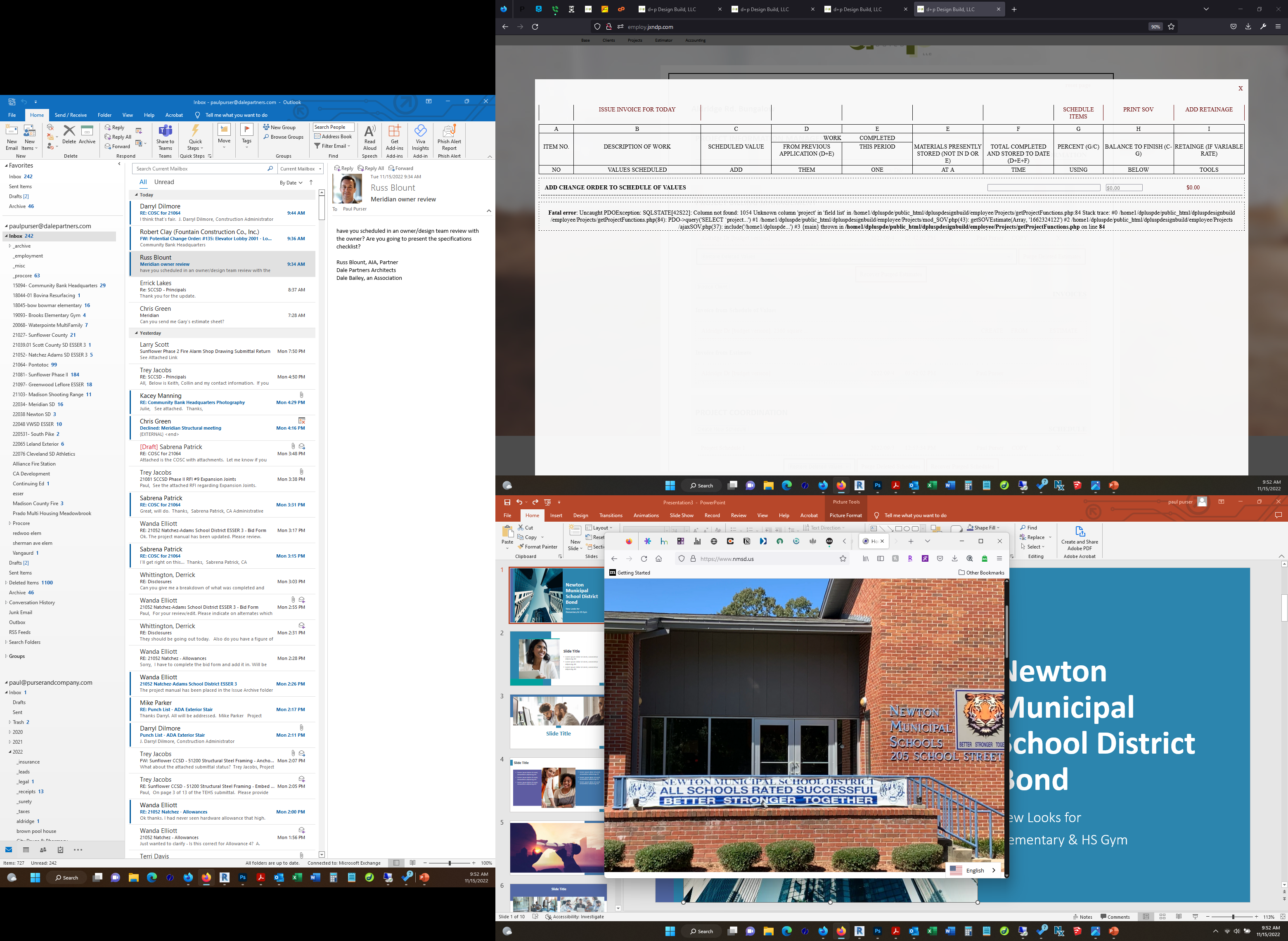 Newton Municipal School District Bond
New Looks for
Elementary & HS Gym
Newton Elementary School
2
Entry with Covered Awning
Bird’s Eye
3
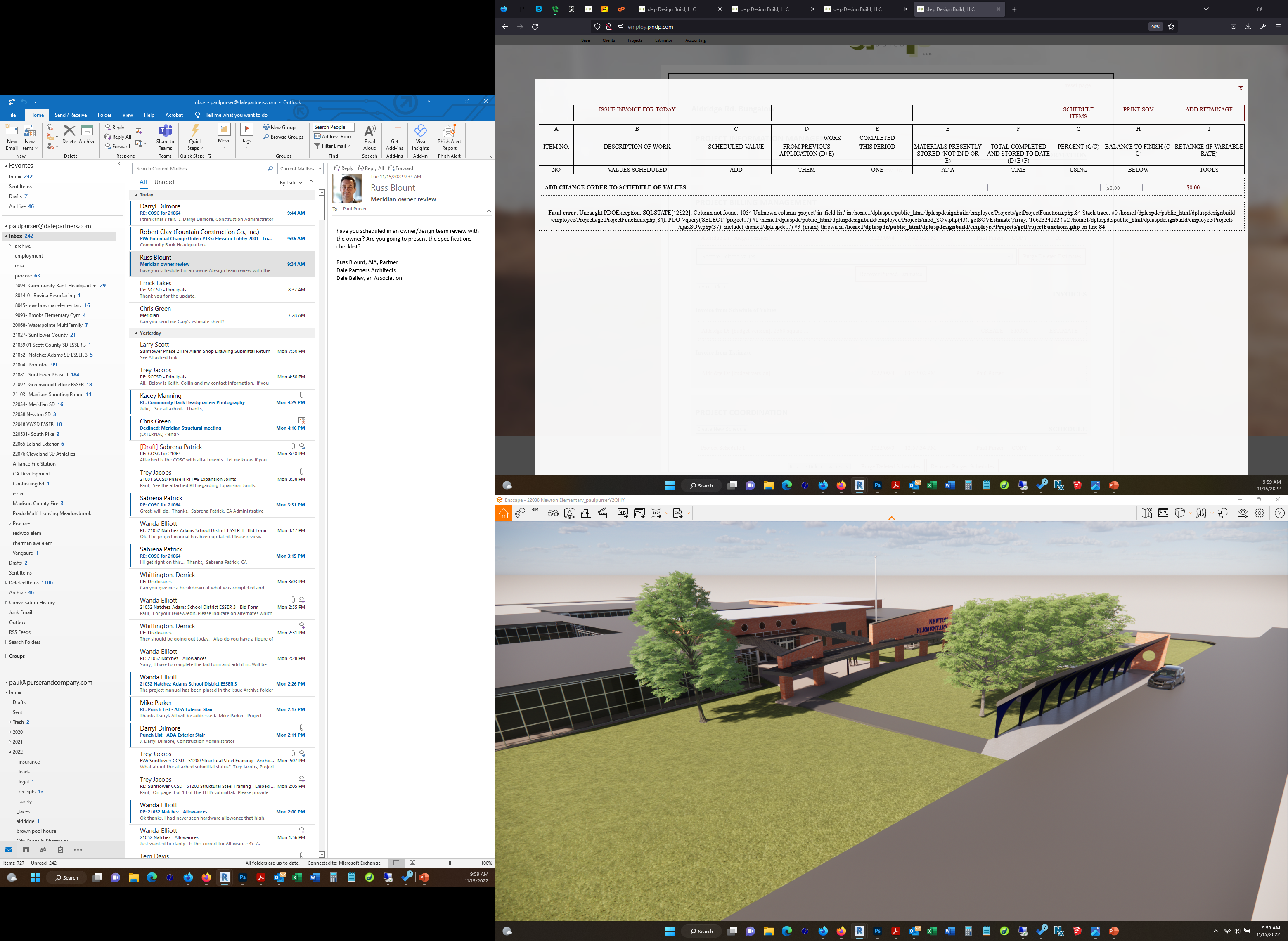 Newton Elementary
New Administration
New Covered Awning & Entry
New Connector Hall for All Buildings
Renovations to Existing Building
Expanded Cafeteria
4
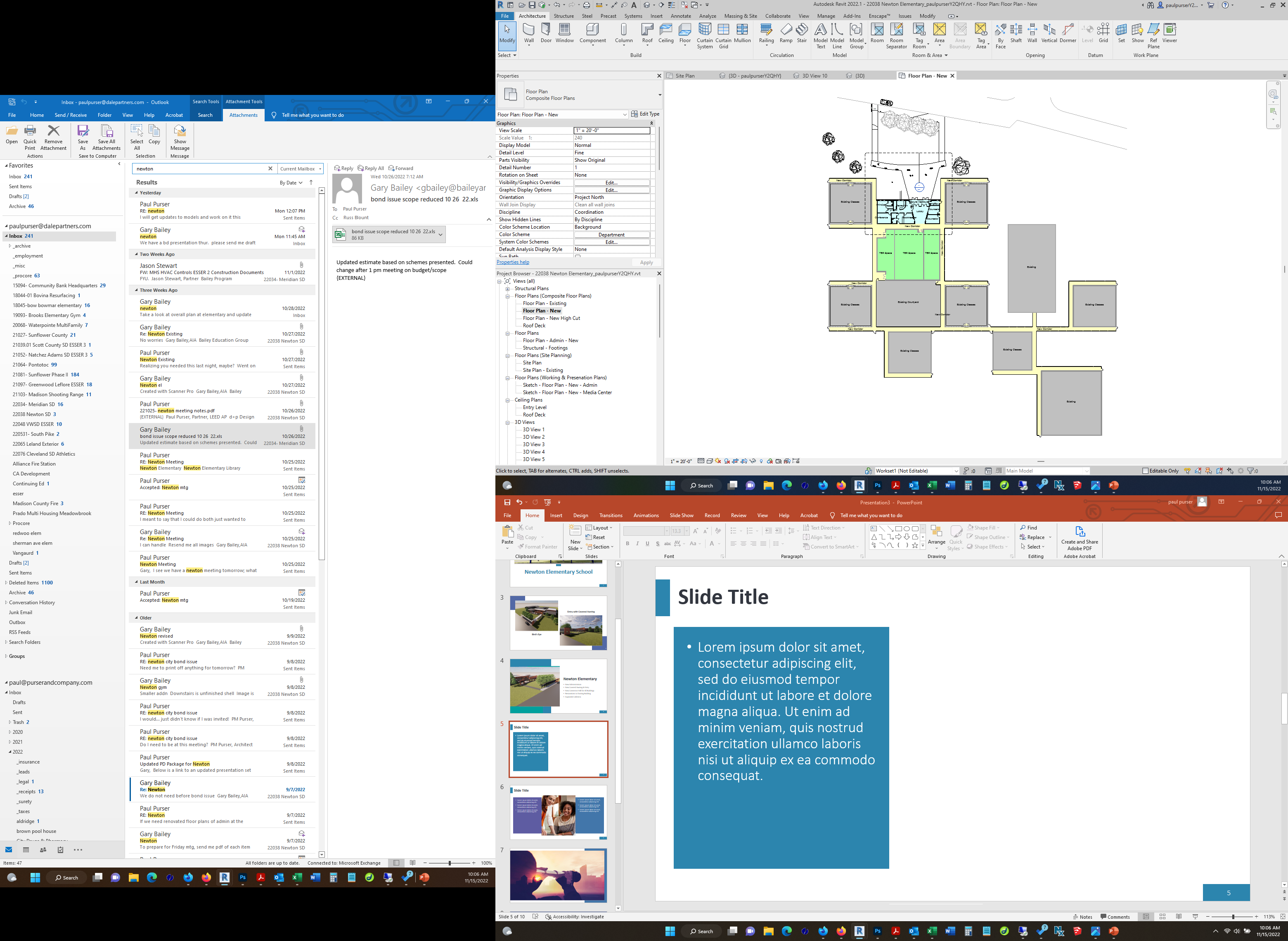 Floor Plans
Yellow – New Connector Hall
11,200 SQFT
Green – To be renovated
5,800 SQFT
Blue – New Construction
2,800 SQFT
5
Floor Plans
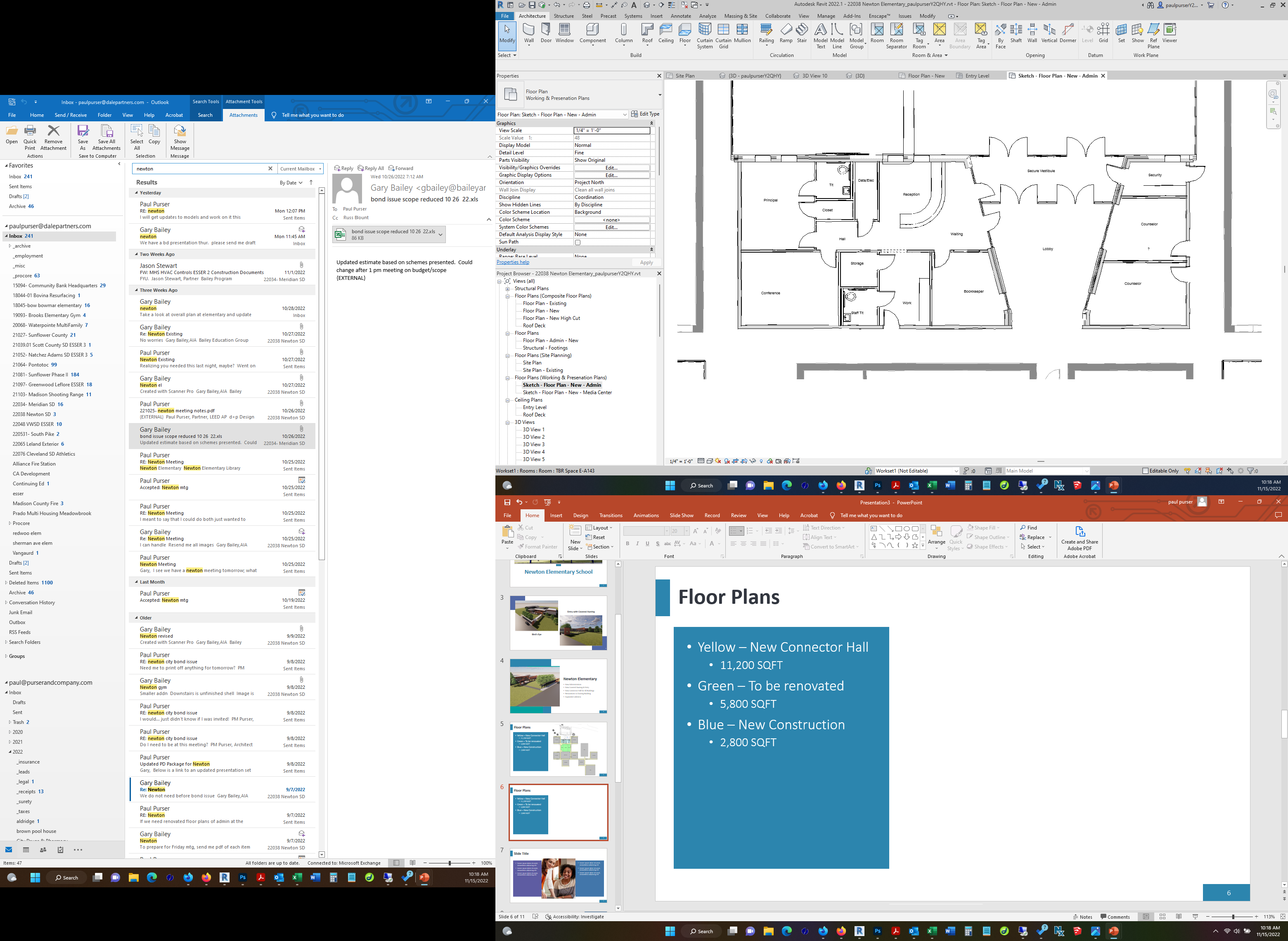 Secure Vestibule
Lobby
SRO Office
Counselor Offices x2
Reception & Waiting
Bookkeeper Office
Principal Office
Work Room & Staff Toilet
Conference Room
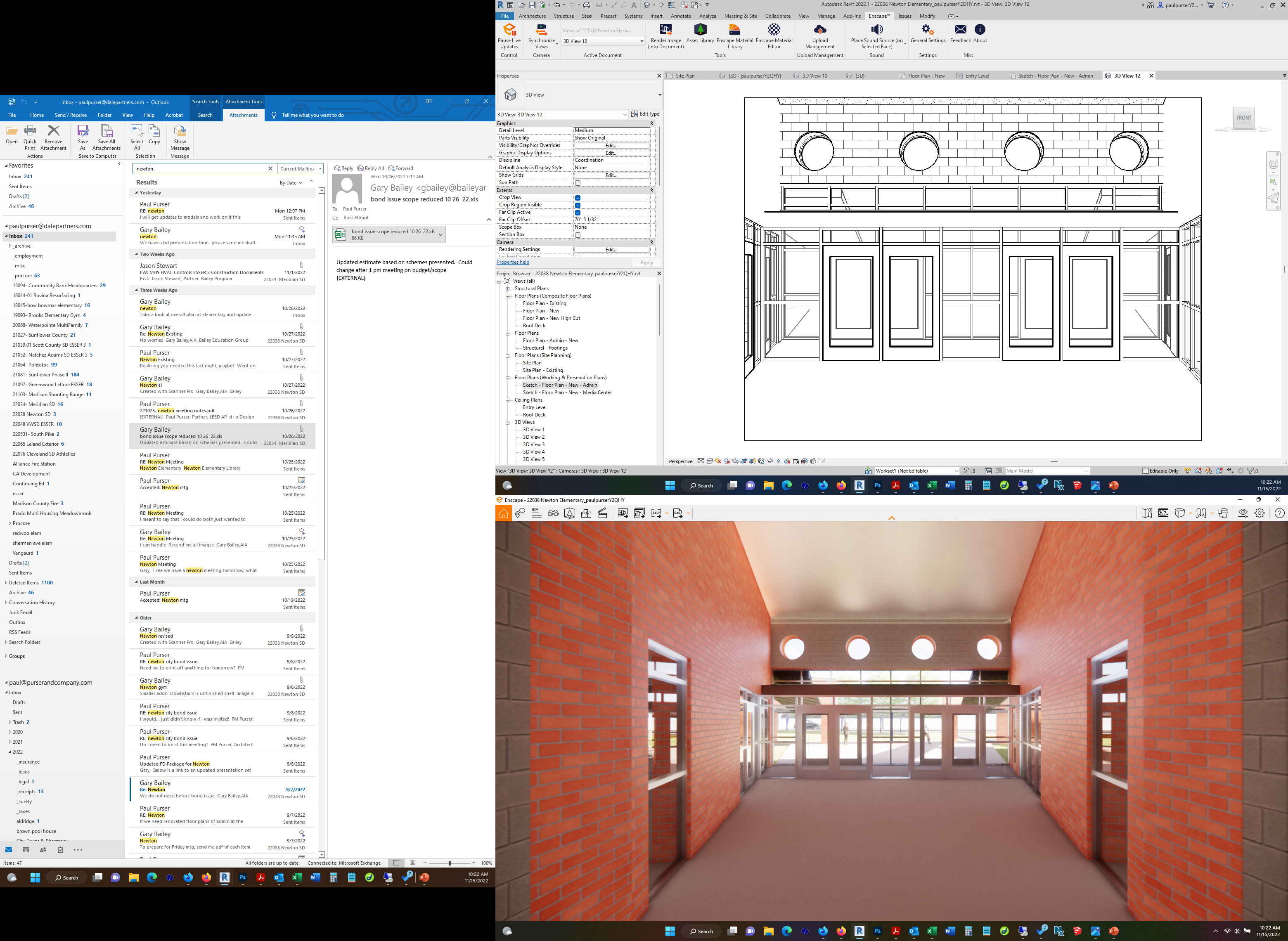 6
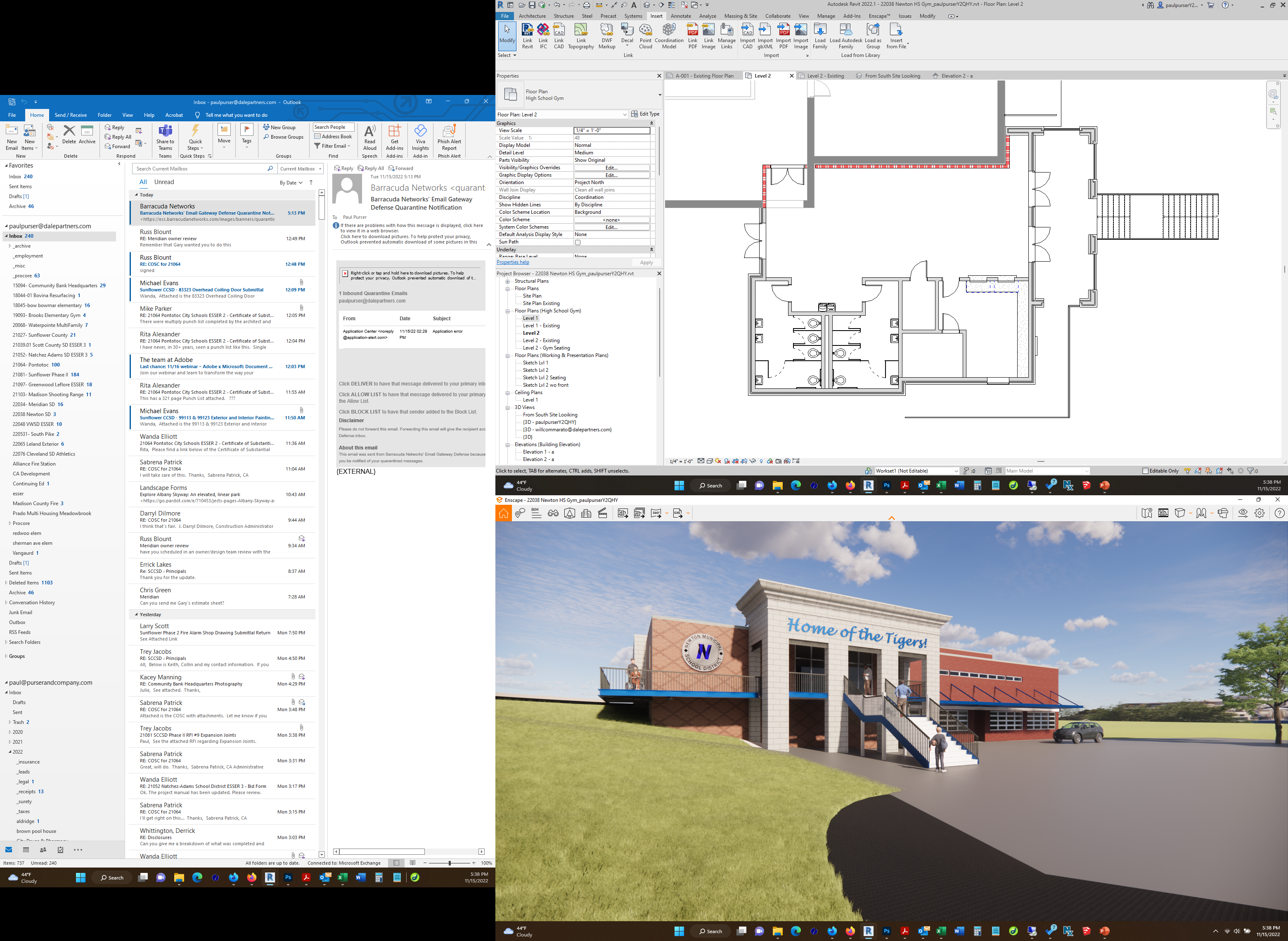 Newton High School Gym
7
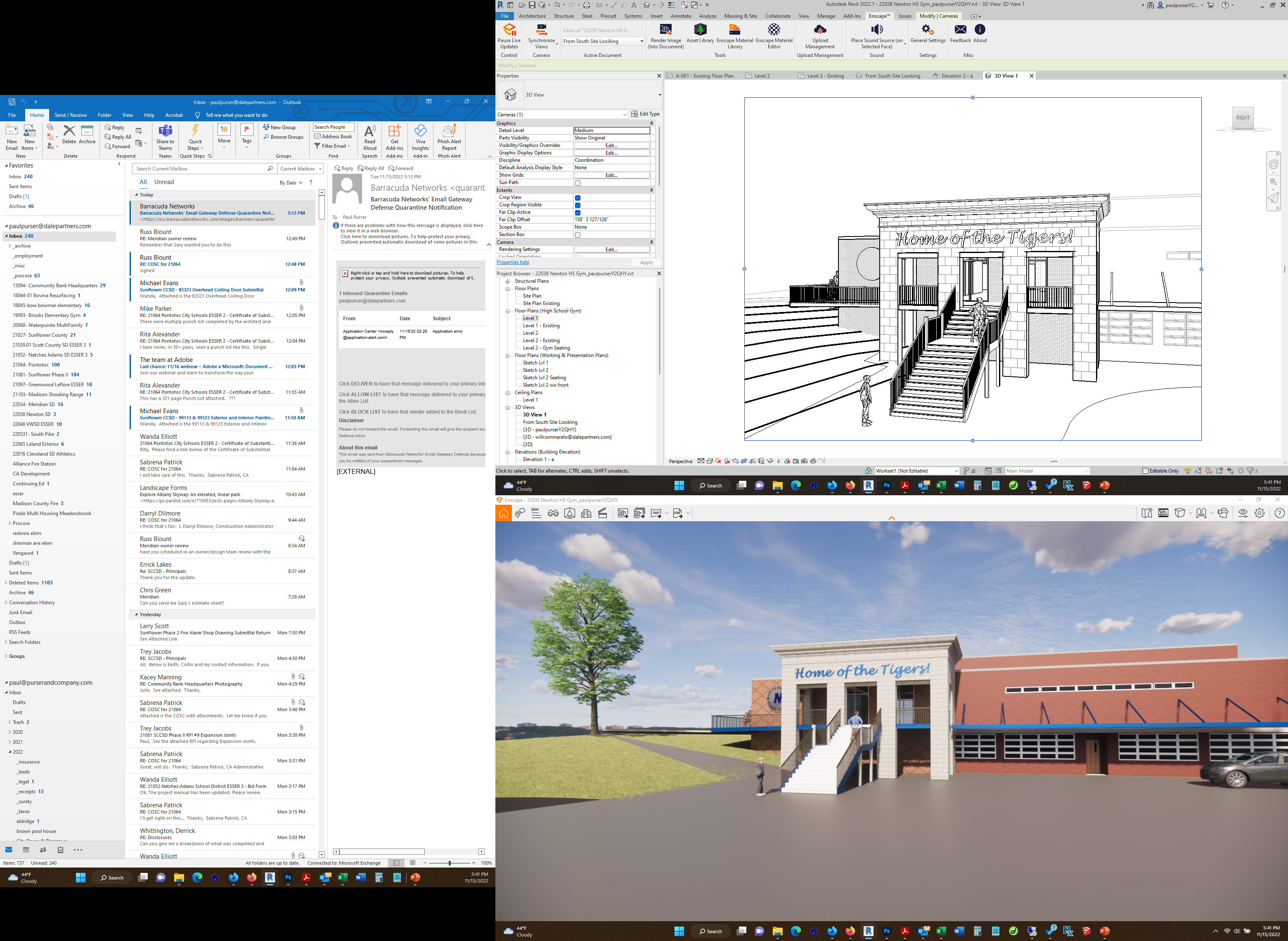 Newton HS Gym
New Entry/Lobby
New Concessions & Toilets
Renovations to Existing Lockers
New Mechanical Systems
New Roof & Refinish Flooring
8
Floor Plans
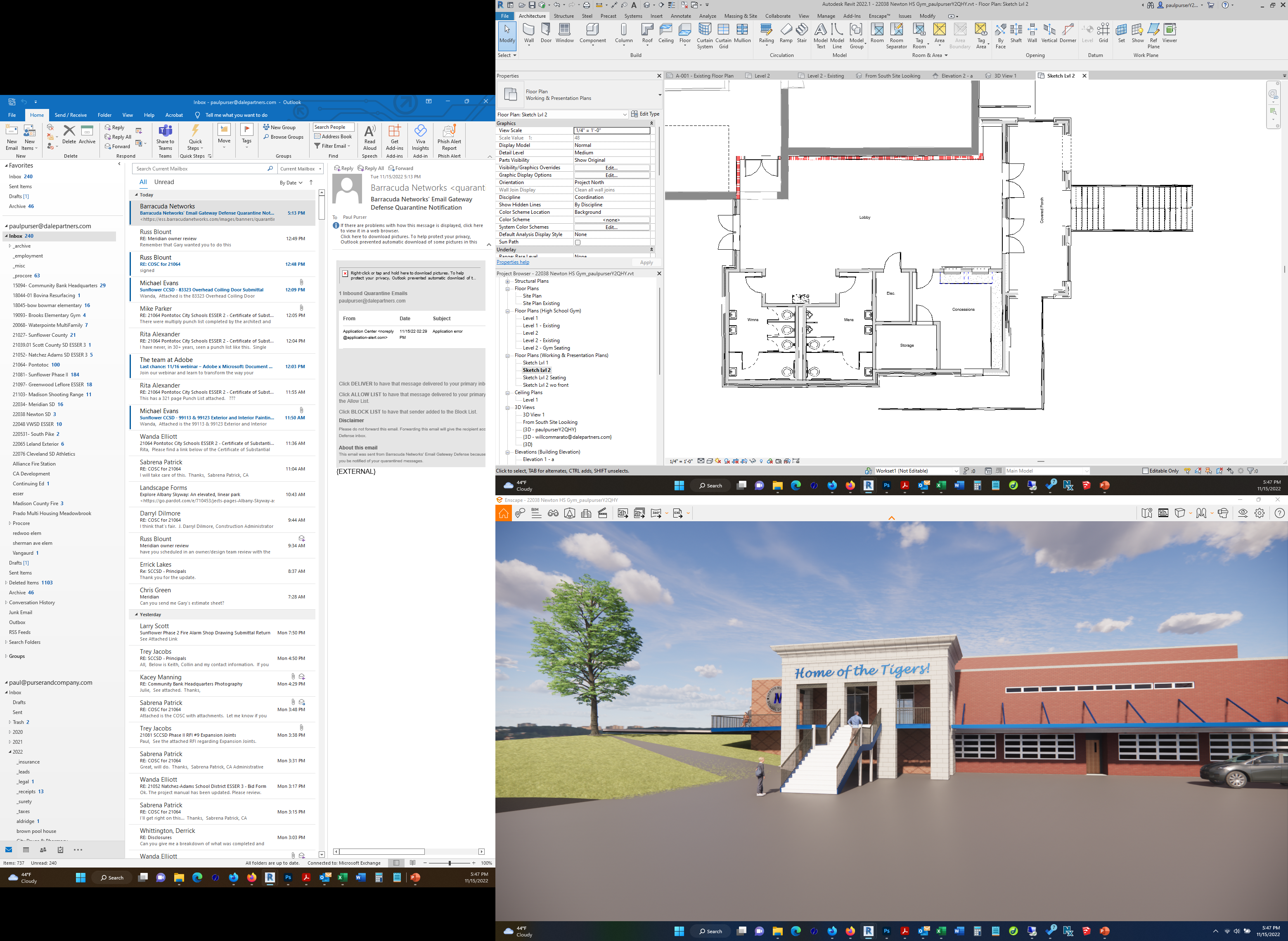 Grand Lobby Space
Men’s & Women’s Toilets
Concessions
Covered Porch
ADA Access available to Covered Porch from Upper Parking Lot
9
Newton Municipal SD Bond Issue
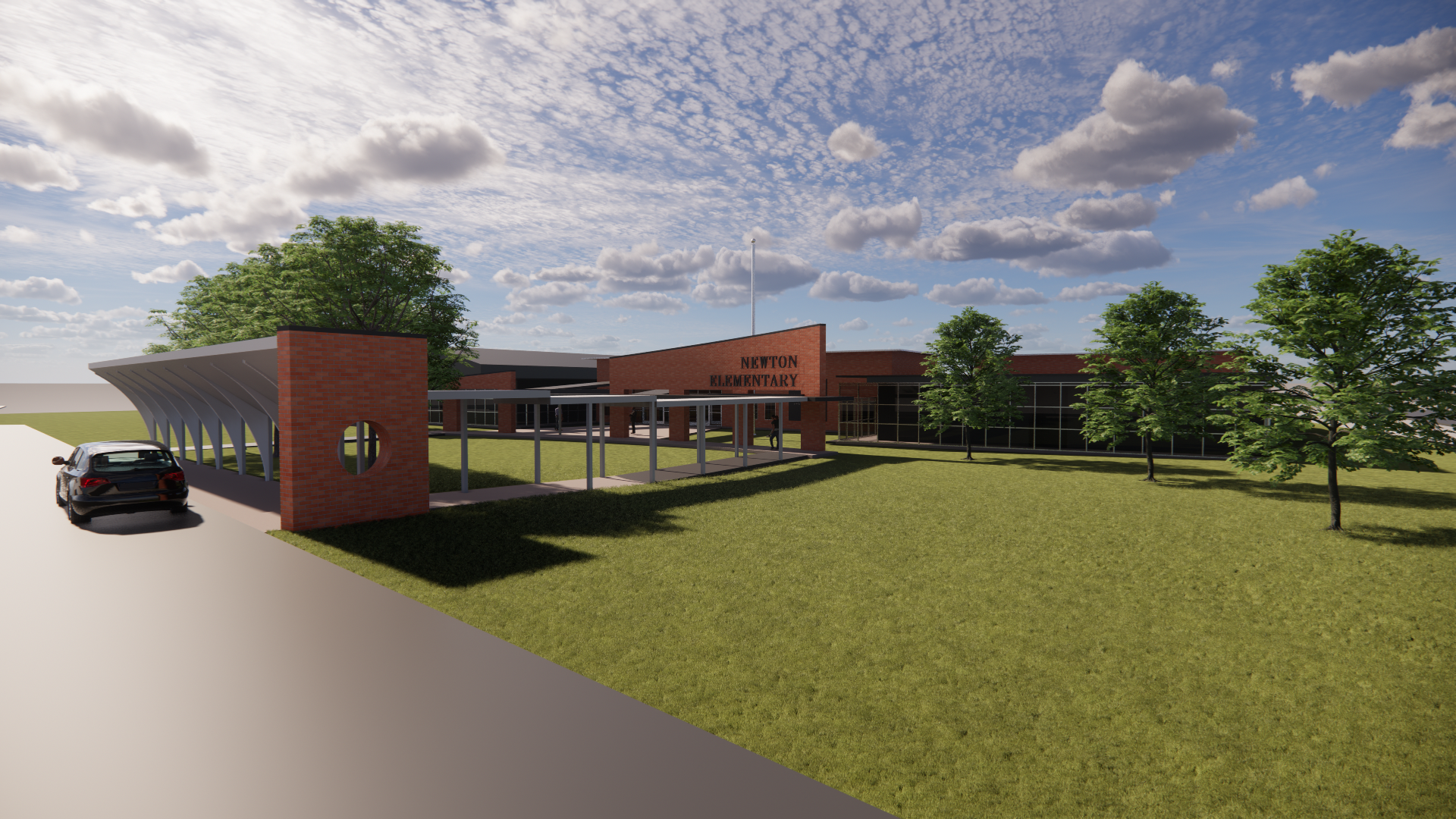 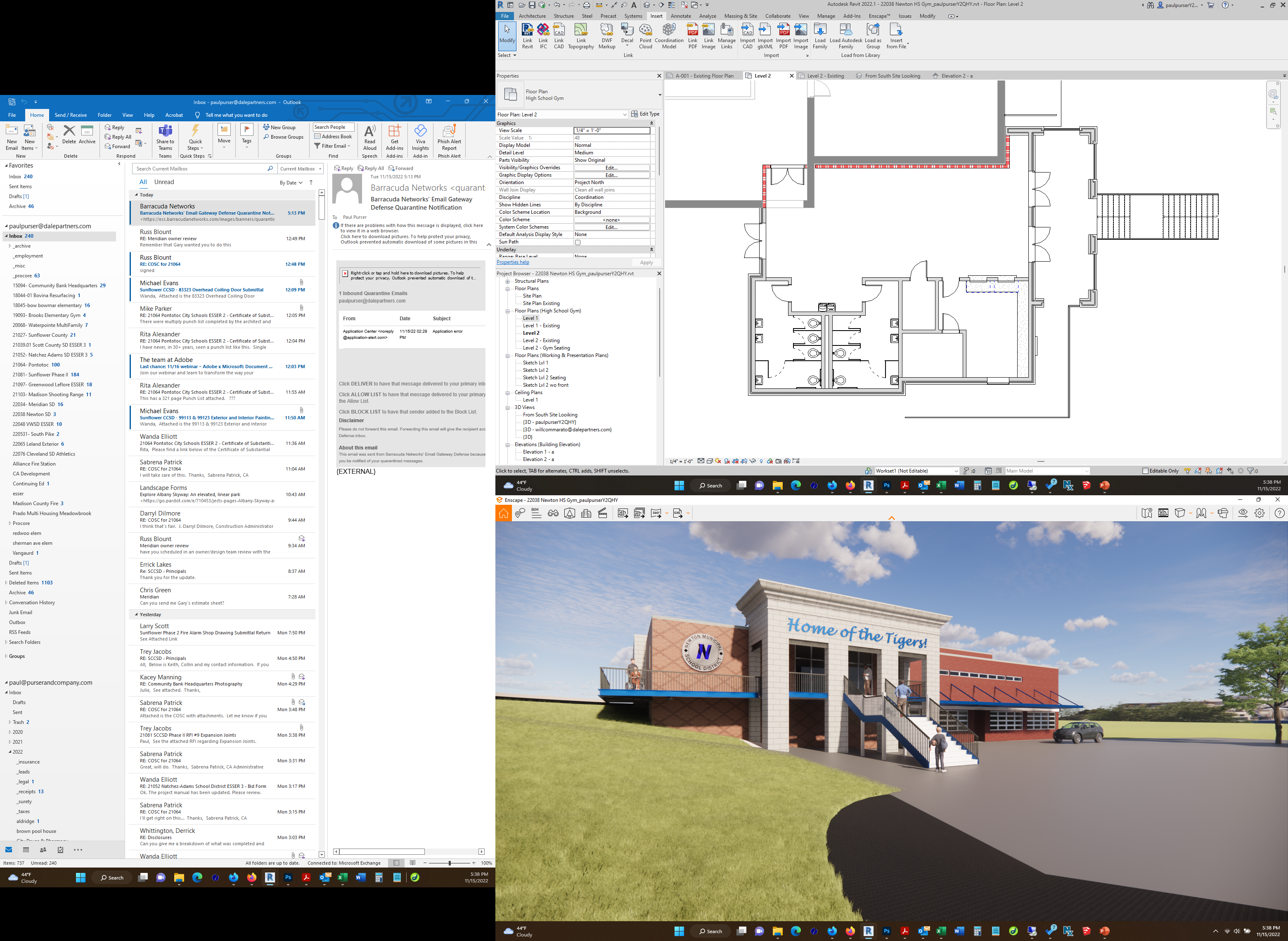 NMSD
Dale | Bailey
Newton Elementary
Newton High School
10